CHƠI
TRÒ
XANH
TRÚC
Luật chơi:
 -Người chơi chọn ra 2 ô số bất kỳ. 
-Nếu việc chọn đó tạo ra một câu đúng thì được 0,1 điểm cộng và được quyền chọn tiếp 2 ô số tiếp theo.
-Nếu không tạo ra một câu đúng thì chuyển 	quyền chọn ô cho người khác.
Mục đích trò trơi: ôn tập cho các bạn một số kiến thức của bài cũ đồng thời kiểm tra sự nhanh trí trong việc nhớ các ô số.
Add insult …
At the drop of …
Beat around …
In a …
Laws of  …
Make a name …
Put it …
Sound and …
Driven …
Intimidate …
Whine  …
Motives  …
… to injury
… a hat
… the bush
… rut
… irony
… for yourself
… bluntly
… fury
… forced or compelled by one’s own choices or desires.
… to frighten by showing or making threats.
… to complain by making a soft but irritatingly high-pitched noise through the nose
Reasons for doing st
Troø
chôi
Truùc
xanh
Bắt đầu
1
1
2
3
4
5
6
7
2
8
7
8
9
10
11
12
3
9
13
14
15
16
17
18
4
10
5
11
19
20
21
22
23
24
6
12
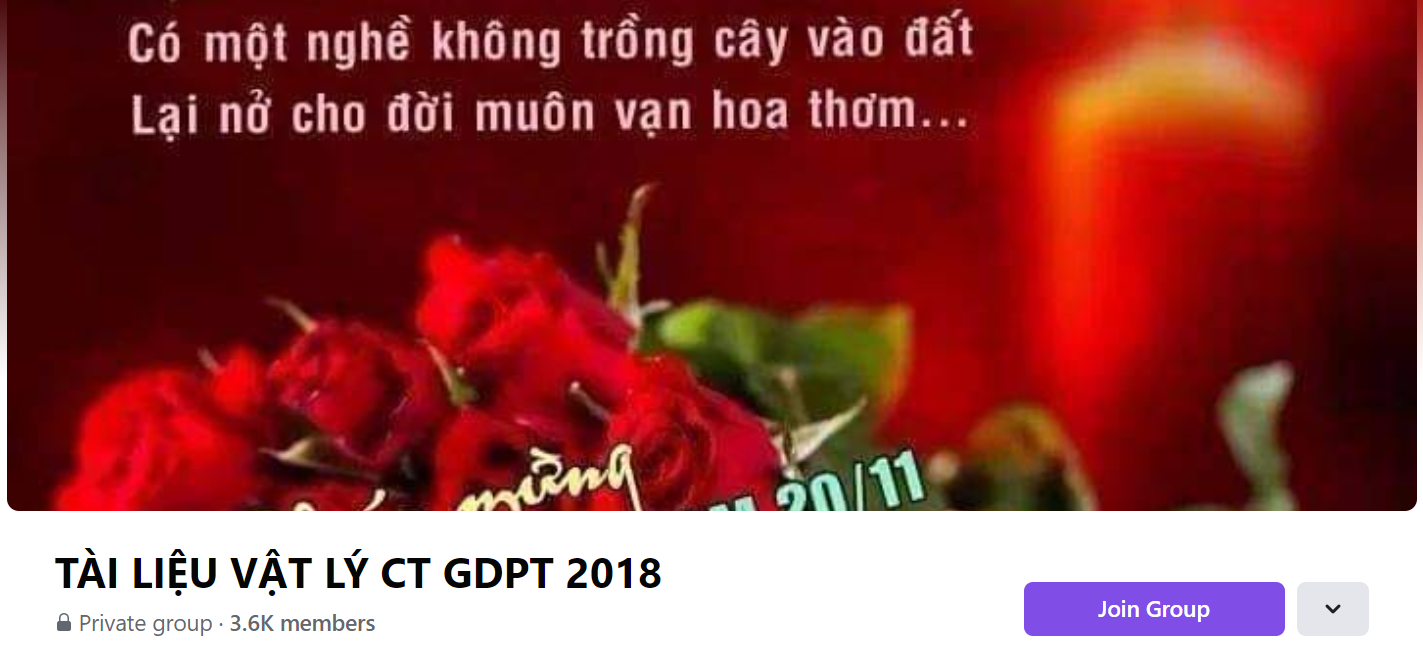 SƯU TẦM: ĐOÀN VĂN DOANH, NAM TRỰC, NAM ĐỊNH
LINK NHÓM DÀNH CHO GV BỘ MÔN VẬT LÝ TRAO ĐỔI TÀI LIỆU VÀ CHUYÊN MÔN CT 2018
https://www.facebook.com/groups/299257004355186